Курение -  
вредная зависимость
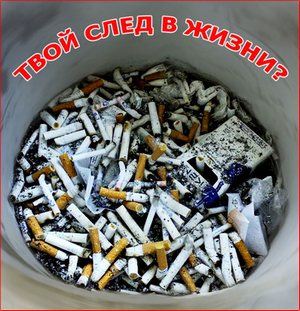 По данным исследования «Распространенность факторов риска неинфекционных заболеваний (далее – НИЗ) в Республике Беларусь» (STEPS 2016 – 2017) в Беларуси курит почти треть населения (29,6%).
Девять из 10 курильщиков (91,5%) курят ежедневно. 
Доля ежедневных курильщиков среди курящих мужчин (94,4%) выше, чем среди курящих женщин (81,5%).
Электронные сигареты используют 1,1% респондентов, не употребляющих другие табачные изделия. Среди курящих респондентов электронными сигаретами пользуются 3,8%, однако уровень их потребления достигает 10,7% среди молодых курильщиков (мужчины, 18-29 лет). 	
	Средний возраст начала курения в общей выборке респондентов составил 17,5 года (16,9 года у мужчин и 19,9 года у женщин)
СИГАРЕТА – это не безобидная игрушка. При ее горении выделяется свыше 4 тысяч опасных химических веществ. Именно они и наносят основной вред организму при курении.
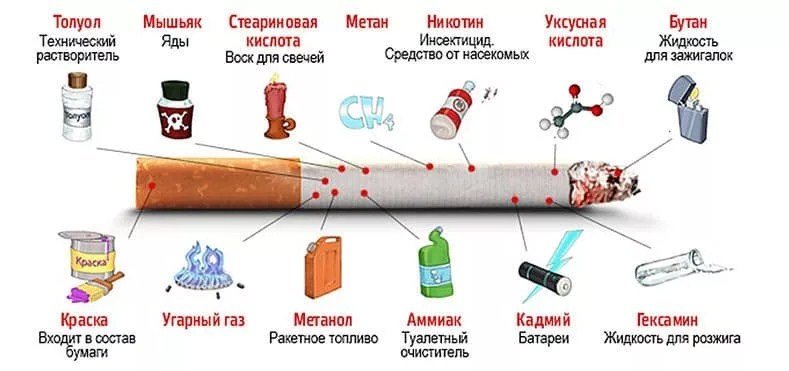 КАКОЙ ВРЕД ОТ КУРЕНИЯ СИГАРЕТ
Для мужчин 
Снижение эрректильной функции;
Аденома простаты; 
Сердечно-сосудистые заболевания; 
Разрушение эмали зубов и их постепенное пожелтение; 
Заболевания дыхательной системы (хронический кашель, хронический бронхит, пневмония, туберкулез, рак легких);
КАКОЙ ВРЕД ОТ КУРЕНИЯ СИГАРЕТ
Для мужчин
Злокачественные опухоли; 
Обострение заболеваний нервной системы;
Ухудшение структуры и внешнего вида кожных покровов; 
Снижение слуха и остроты зрения, прогрессирующая стадия дистрофии сетчатки глаза; 
Гипоксия — кислородное голодание тканей.
КАКОЙ ВРЕД ОТ КУРЕНИЯ СИГАРЕТ
Для женщин 
Вероятность развития бесплодия; 
Выкидыш на ранних сроках беременности; 
Преобразования структуры зубов, волос и ногтей; 
Под воздействием никотина нарушается перистальтика, сосуды желудка патологически сужаются; 
Психические расстройства, которые склонны к рецидивам, депрессия;
КАКОЙ ВРЕД ОТ КУРЕНИЯ СИГАРЕТ
Для женщин 
Заболевания дыхательной системы (хронический кашель, хронический бронхит, пневмония, туберкулез, рак легких), преображается тембр голоса; 
Заболевания сердечно-сосудистой системы; 
Ускоряются процессы старения; 
Повышается вероятность инсульта сосудов головного мозга и риск инфаркта миокарда
ВРЕД КУРЕНИЯ ДЛЯ ОКРУЖАЮЩИХ 
Если вы пассивный курильщик, то вам следует опасаться следующих состояний и явлений: 
Низкая работоспособность; 
Приступы удушья и кашля; 
Першение и сухость в горле; 
Раздражение глаз и их покраснение; 
Депрессивное состояние; 
Сниженная способность к деторождению.
КУРЕНИЕ НАНОСИТ НЕОБРАТИМЫЙ ВРЕД ЗДОРОВЬЮ КУРИЛЬЩИКА И ОКРУЖАЮЩИХ!
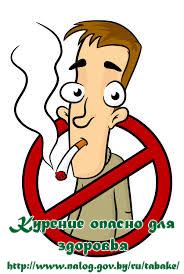 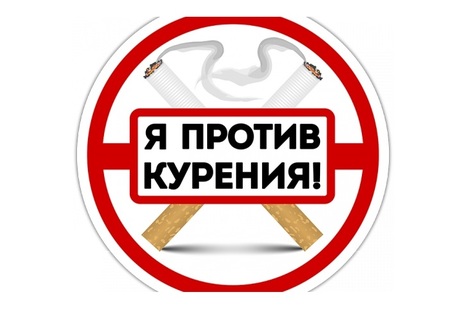 Кальян - трубка с водяным фильтром и длинным гибким чубуком, традиционно очень популярен в арабском мире и некоторых других мусульманских странах. 	
	В кальяне используется специальный табак (обычно ароматизированный), а вместо воды как охладителя нередко используют разнообразные безалкогольные и спиртные напитки. В последнее время к данной смеси добавляют различные фрукты и ягоды (яблоки, клубника и др).
Вследствие высокой токсичности у кальянных курильщиков возрастает риск возникновения: 
рака легкого в 2 раза, 
сердечно сосудистых заболеваний в 2,2 раза, 
респираторных заболеваний и ринитов в 2,3 раза, 
мужского бесплодия в 2,5 раза, 
остеопороза и патологий ротовой полости в 3-5 раз
ЗАВИСИМОСТЬ 
	Всякий табак содержит яд, вызывающий зависимость — никотин, который является одним из регуляторов количества потребления табака; 
	Заядлый курильщик кальяна объясняет, что он не может не курить кальян более двух дней. Этот срок связан с котонином (cotinine), 
полураспад которого 
колеблется между 15 и 20 
часами, что свидетельствует 
о наличии зависимости.
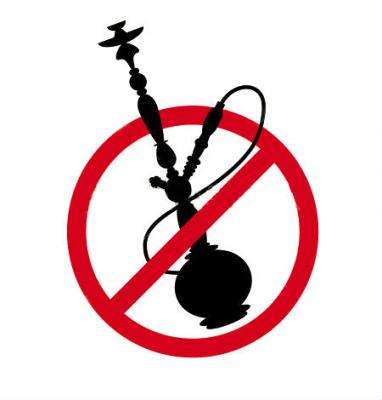 Пока вы будете думать, 
что Ваша история про любовь, – 
вы не бросите курить - курить не бросит вас

Пока курение чуть ли не единственный способ самоутвердиться и быть свободным – невротический роман с сигаретой будет длиться и убивать
Человек никогда не откажется от того, что любит. Это как в любой зависимости – до поры до времени ты уверен, что это любовь. 

Ситуация меняется в момент, когда осознаешь, что
ПРОСТО ЗАВИСИМ, БОЛЕН И СЛАБ

Любовь – это когда радость и удовольствие, ЗАВИСИМОСТЬ – СТРАХИ, НЕРВЫ И БОЛЬ
Организация, 
оказывающая консультативную помощь при развитии зависимостей

УЗ «Витебский областной клинический центр психиатрии и наркологии»

211300 Витебский район, п. Витьба, 
ул. Центральная 1а, (80212) 692960
vit.pnd.vitebsk.by

210023 г. Витебск, ул. Коммунистическая, д.6 
(80212) 614581 (80212) 614576 (анонимно)